Современный урок.
Урок – главная составная часть учебного процесса. Учебная деятельность учителя и учащегося в значительной мере сосредотачивается на уроке. Вот почему качество подготовки учащихся по той или иной учебной дисциплине во многом определяется уровнем проведения урока, его содержательной и методической наполненностью, его атмосферой. Современный урок - это такой урок, на котором ученик из пассивного слушателя превращается в активного участника процесса. Для этого нужна постоянная работа учителя, который находится в поиске нового и достаточная материальная база для проведения и организации практической деятельности.
Технология проблемного обучения позволяет сделать ученика активным участником учебного процесса.
Методом, представляющим собой основу технологии проблемного обучения, является деятельностный метод.
Технология деятельностного метода обучения.
Метод обучения, при котором ребенок не получает знания в готовом виде, а добывает их сам в процессе собственной учебно-познавательной деятельности называется деятельностным методом. По мнению А. Дистервега, деятельностный метод обучения является универсальным. “Сообразно ему следовало бы поступать не только в начальных школах, но во всех школах, даже в высших учебных заведениях. Этот метод уместен везде, где знание должно быть еще приобретено, то есть для всякого учащегося”.
Технология деятельностного метода
Мотивация (самоопределение) к учебной деятельности.
2. Актуализация и  пробное учебное действии.
3.Выявление места и причины затруднения. Постановка проблемы.
4. Построение проекта выхода из затруднения.
5. Реализация построенного проекта.
6. Первичное закрепления с проговариванием во внешней речи.
7. Самостоятельная работа с самостоятельной проверкой по эталону.
8. Включение в систему знаний и повторение.
9 Рефлексия учебной деятельности.
9
6
5
1
2
8
7
4
3
Базовый уровень освоения технологии деятельного метода.
1. Организационный момент (мотивация к учебной деятельности)
1
2. Актуализация знаний
3
5
2
7
6
3. Проблемное объяснение знания
4. Первичное закрепление во внешней речи
5. Самостоятельная работа  с самопроверкой в классе
6. Включение в систему знаний и повторение
и
к
п
7. Итог урока
Структура учебной деятельности в ТДМ
Актуали
зация знаний
затруднение
Реализация знаний
Пробное действие
П
П 
Проект выхода из затруднения на основании анализа зтапа актуализации
К
Критика 
(исследование причиы затруднения)
И
Исследование места затруднения
рефлексия
Фрагмент урока математики 3 класс (Введение новых знаний) по теме: «Умножение двузначного числа на однозначное»
1 этап. Мотивация(самоопределение) к учебной деятельности.
Цель: мотивировать (самоопределить уч – ся к учебной деятельности.
Организация учебного процесса на данном этапе.( форма работы - фронтальная)
Как вы любите работать на уроке: по одному или в группе?
 (Как правило дети выбирают групповую форму работы)
У нас сегодня будут разные виды работ: будет и работа в группах, потому что 
«Один ум – хорошо, а … ( Дети: « …. два лучше!»)
- Это и будет девизом нашего урока. 
2) Проверка домашнего задания. (Дети выполняли д/з по учебнику на стр. 74 №7, которое звучит так: «Составь все возможные равенства из чисел 80, 5, 480. Пользуясь ими, повтори правила умножения и деления на круглые числа.»  
Кроме того им были даны карточки с выражениями: а) (4+5)Х7  Б) (6+9)Х5  
И предлагалось найти значение выражений, используя распределительное свойство умножения.
2 этап.   Актуализация знаний и фиксирование индивидуального затруднения в пробном действии..
Цель: 1. Актуализация известных способов действий, достаточных для построения нового знания, их вербальная (в речи) и знаковая (эталон) фиксация и обобщение.
2. Актуализация мыслительных операций и познавательных процессов, достаточных для построения нового знания.
3. Мотивация к пробному учебному действию и его самостоятельному осуществлению.
4. Фиксация учащимися индивидуальных затруднений и выполнение пробного учебного действия.
 Организация учебного процесса на этапе 2.
Форма работы – фронтальная.
Актуализация знания правила умножения круглых чисел.
- Какие выражения составили? (Дети устно проговаривают: 80 Х 6 = 480, 6 Х 80 = 480, 480 : 6 = 80, 480 : 80 = 6)
- Как найти произведение круглых чисел? ( Можно выполнить умножение не глядя
на нули, а потом приписать столько нулей, сколько в обоих множителях вместе.) 
На доску помещается правило умножения круглых чисел.
Это правило пригодится вам на уроке.
2 Актуализация знания распределительного свойства умножения.
Проверяется второе задание из д/з :      а)  (4 + 5) Х 7 =63     б) (6 + 9) Х 5 = 75
 (в случае необходимости исправляются ошибки)
- Чем выражен первый множитель в каждом выражении?
Какое свойство умножения применяли?  
Как оно звучит? ( Чтобы умножить сумму на число,  можно каждое слагаемое умножить на это число и полученные результаты сложить.) 
Это свойство умножения нам тоже сегодня пригодится. 
(на доску помещается эталон характеризующий распределительное свойство умножения ( А + В ) + С = А Х С + В Х С )
3. представление числа в виде суммы разрядных слагаемых.  ( 63 и 75 )
На доске помещается текст правила:
« Любое двузначное число можно представить в виде разрядных слагаемых.»
Это утверждение необходимо помнить нам сегодня на уроке.
4. Создание затруднения в индивидуальной деятельности.
Запишите в тетрадь выражения и через 10 секунд дайте ответ.
       6 Х 4 = ? (24)
       80 Х 4 = ? (320)
       86 Х 4 = ? ( индивидуальное затруднение, проблема)  
( возможно , что кто-то из детей даст правильный ответ. Тогда предлагаем всем подумать, как он пришёл к этому результату и проверить, прав ли он.)
3 этап. Постановка проблемы.
Цель. 1. Восстановить выполненные операции  и зафиксировать (вербально и знаково) место – шаг, операцию, где возникло затруднение; 
2. Соотнести свои действия с используемым способом дйствия и на этой основе выявить и зафиксировать во внешней речи причину затруднения – те конкретные знания и умения, которых недостаёт для решения исходной задачи
Организация учебного процесса на этапе 3. 
Форма работы – фронтальная.
- Почему с первыми двумя выражениями вы справились быстро, а с третьим – нет?  ( Нам не хватило времени)
-  Где возникло затруднение? (При умножении двузначного числа на однозначное)
Чем это задание отличается от предыдущих? ( В первых двух случаях мы знали способ действия, а в третьем  - нет.)
4 этап. Построения выхода из затруднения ( цель, тема, способ, план).Цель: построить проект выхода из затруднения.Организация учебного процесса на этапе 4Форма работы – фронтальная.
- Какую цель нам надо поставить? (Научиться умножать двузначные числа на однозначные)
- Как бы вы предложили сформулировать тему урока? (Умножение двузначного числа на однозначное.)
Тема и цель урока появляется на доске.
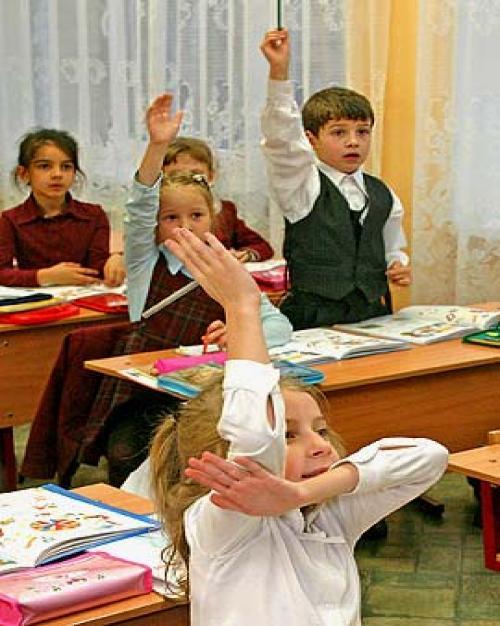 5 Этап. Реализация построенного проектаЦель: 1. Организовать коммуникативное взаимодействие с целью реализации построенного проекта, направленного на приобретение недостающих знаний;2.  Зафиксировать построенный способ действия в речи и знаках ( с помощью эталона)3. Организовать решение исходной задачи, данной для пробного действия и зафиксировать преодоление затруднения;4. Уточнить общий характер нового знания.Организация учебного процесса на этапе 5форма работы - групповая
- Давайте ещё раз посмотрим, какие правила повторили мы в начале урока.
- Используя их попробуем самостоятельно вывести правило умножения двузначного числа на однозначное, применяя имеющиеся у нас знания ( Дети работают в группах.
А) Тем группам, в которых сразу наметилась ситуация успеха, учитель даёт возможность вывести правило самостоятельно.
Б) Там, где идей нет, приводится подходящий диалог:
- Какие правила повторяли  в начала урока?( перечислить  с опорой на эталон)
- Можем применить распределительное св-во умножения? ( Нет. Нет суммы) 
- Можно применить правило умножения круглых чисел?( Нет. Нет круглых чисел)
- Можем представить двузначное число в виде суммы разрядных слагаемых? ( Да)
- Какое получилось выражение?( 80 + 6) Х 4 Мы умеем умножать сумму на число? (Да) Далее работа продолжается самостоятельно.
( Представитель группы, которая первая нашла верное решение решает пример на доске, пошагово проговаривая новый способ действия Решение служит подробным образцом, с которым остальные сравнивают свою работу.)
 Вывод правила умножения двузначного числа на однозначное
Какой вы сделали первый шаг? ( Представили первый множитель в виде разрядных слагаемых.)
Второй шаг?  ( Применили распределительное свойство умножения.)
Сформулируйте правило, используя свои ответы.
Чтобы умножить двузначное число на однозначное, надо представить двузначное число в виде суммы разрядных слагаемых и применить распределительное свойство умножения.
Правило помещается на доску.
6 этап  Первичное закрепление  с проговариванием во внешней речи.
Цель: Организовать усвоение нового способа действия при решении типовых задач с их проговариванием во внешней речи.( работа в парах)
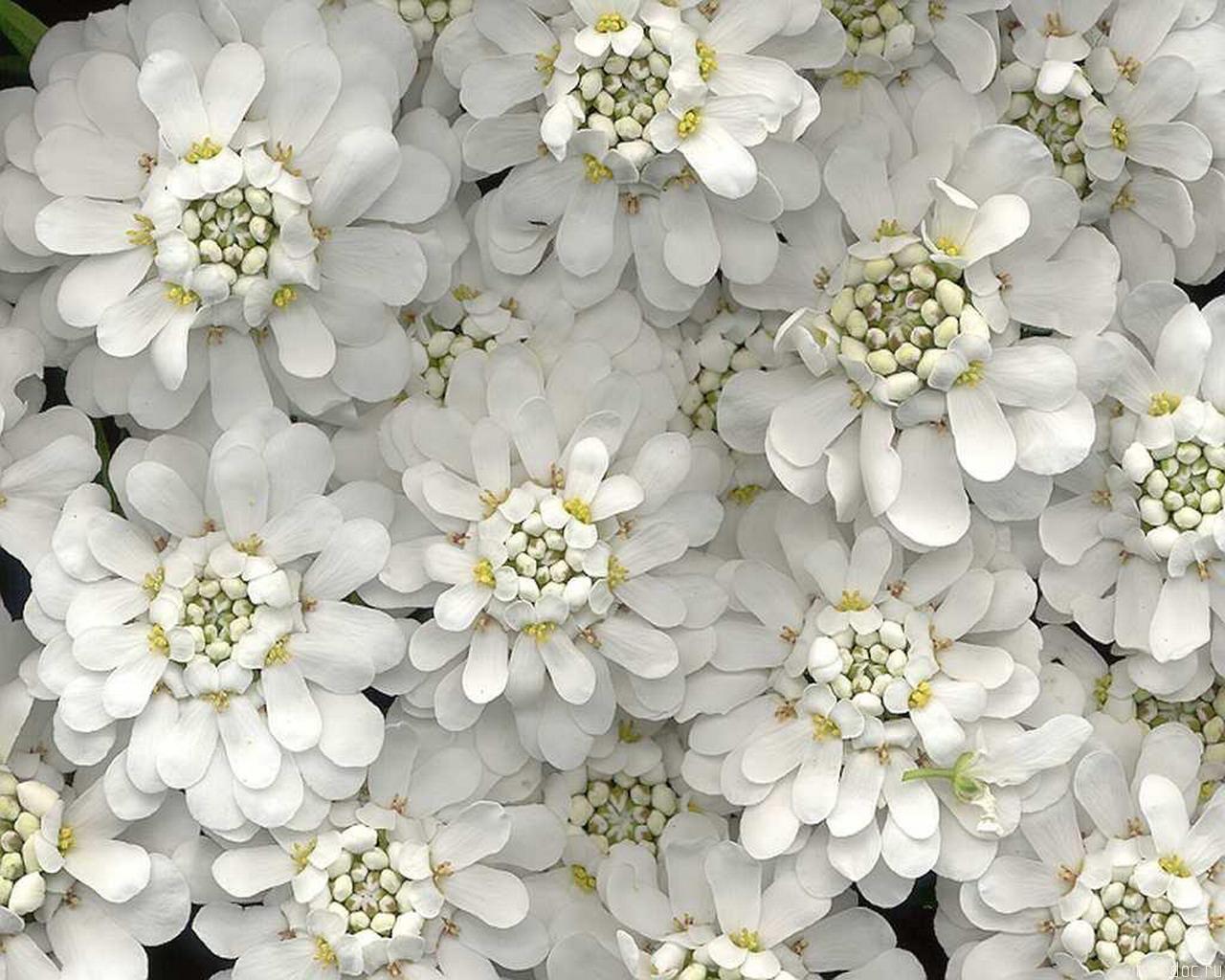 Спасибо за внимание!